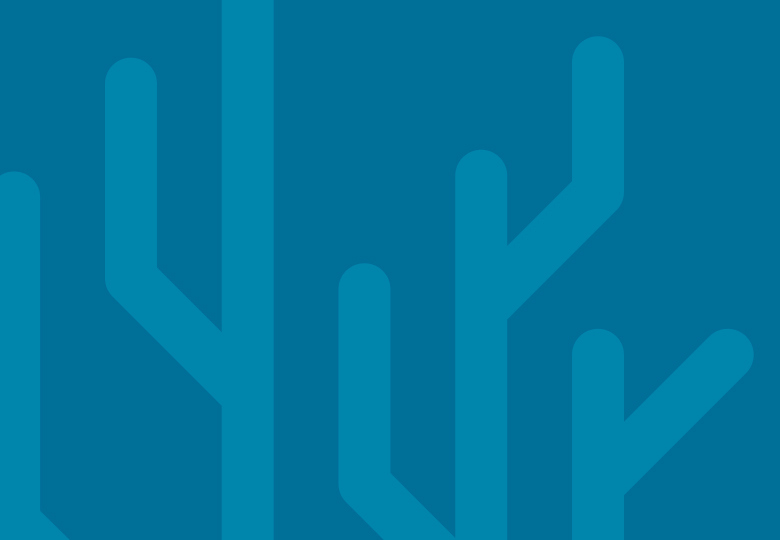 XXX Jornadas Luso-Espanholas de Gestão Científica 
5 a 8 de Fevereiro, 2020 – IPB - Bragança
Early internationalization enhancing factors - comparative study for Portuguese firms between 2014 and 2019




FATORES INDUTORES DA INTERNACIONALIZAÇÃO PRECOCE – ESTUDO COMPARATIVO PARA AS EMPRESAS PORTUGUESAS ENTRE 2014 E 2019
Carla Azevedo Lobo; Isabel Maldonado & Luís Pacheco
“Este trabalho é financiado pelo FEDER no âmbito do programa COMPETE 2020 e por fundos nacionais - PORTUGAL 2020. Projeto IEcPBI – Ecossistema Interativo para a Internacionalização das Empresas Portuguesas - POCI-01-0145-FEDER-032139”
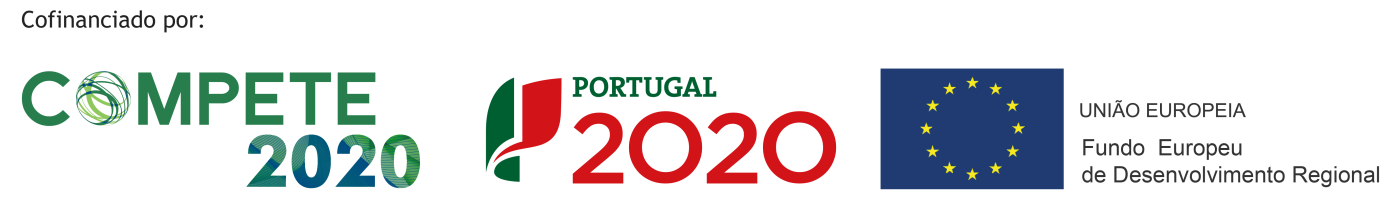 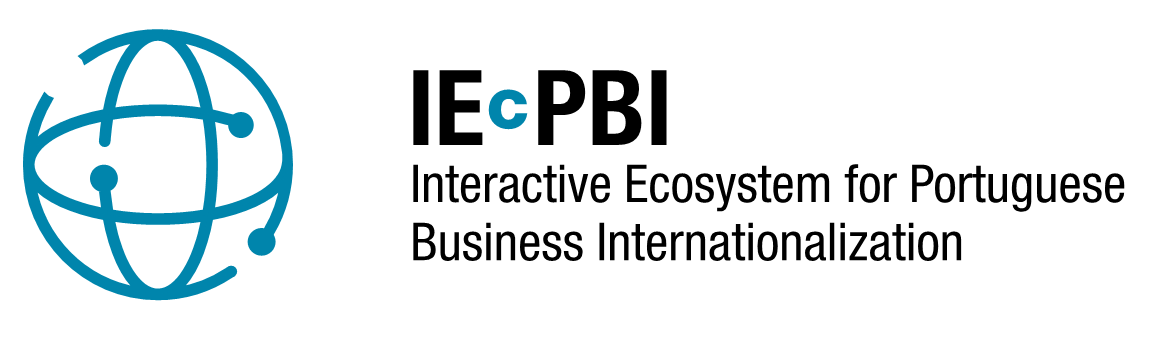 IMP.ID.14.2
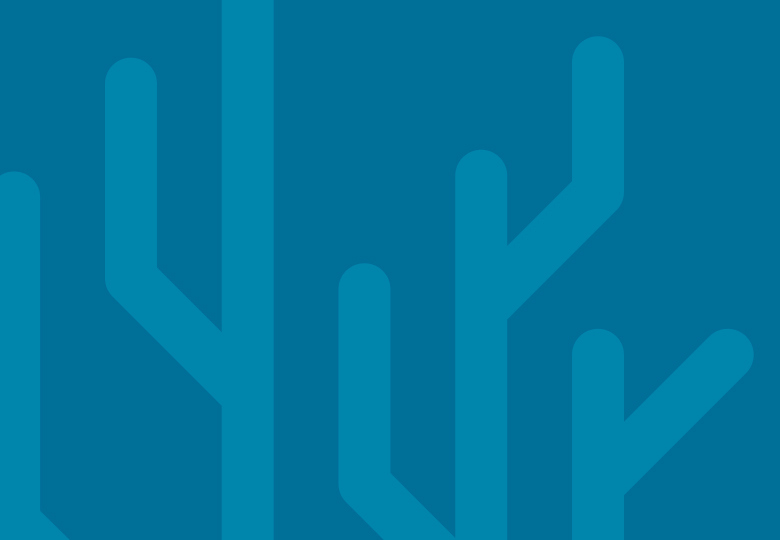 Índice

1. Objetivos
2. Introdução
3. Revisão da Literatura
4. Metodologia
5. Resultados
6. Conclusões
7. Agradecimentos
IMP.ID.14.2
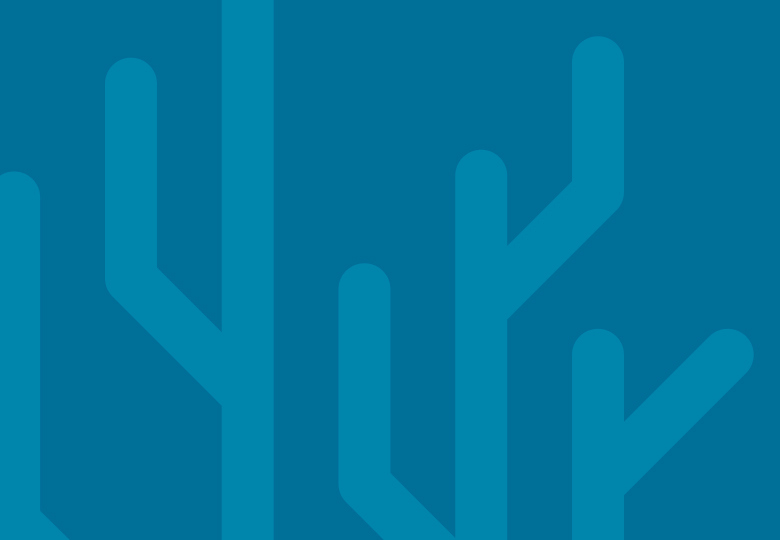 1. Objetivos

Esta investigação pretende, para além de determinar quais os fatores impulsionadores da estratégia das “early internationals”, aferir, através de um estudo comparado entre as perspetivas dos empresários em 2014 e em 2019, das possíveis oscilações nas estratégias internacionais dos empresários portugueses, no período de crise económica (2014) e no período pós-crise (2019).
IMP.ID.14.2
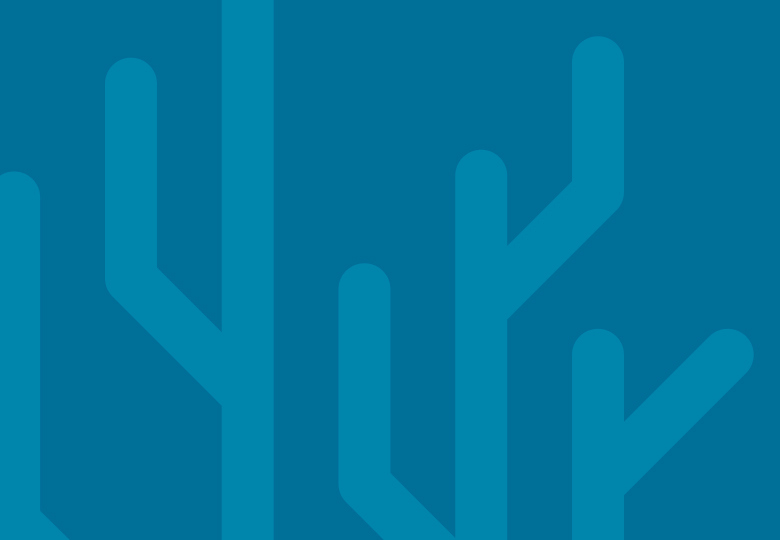 2. Introdução


De acordo com a teoria do processo de internacionalização, as empresas entram em novos mercados de forma gradual, comprometendo lentamente os seus recursos no desenvolvimento de atividades de exportação. O processo avança assim em etapas.

O modelo das International New Ventures (INV), por outro lado, afirma que algumas PME jovens se internacionalizam rapidamente e em vez de seguirem um processo de internacionalização gradual, essas empresas entram no comércio internacional quase que imediatamente, sem esperar até que tenham adquirido experiência no mercado doméstico.
IMP.ID.14.2
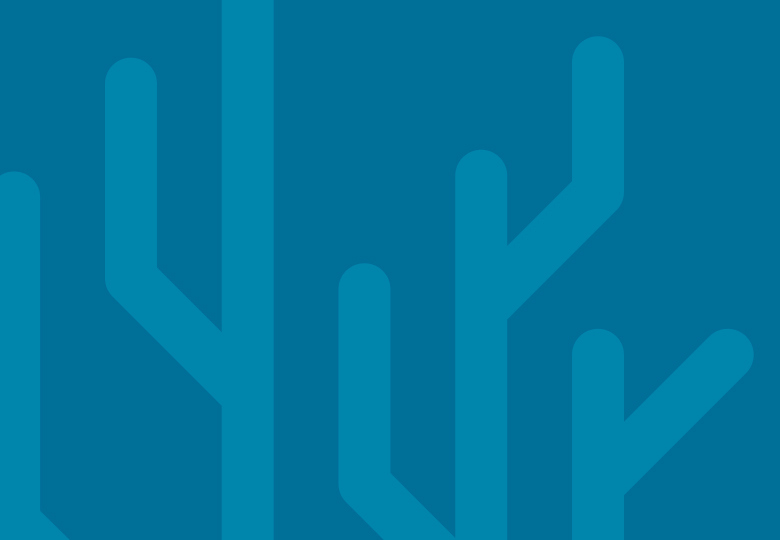 3. Revisão da Literatura

O conhecimento ou experiência organizacional, ou sua falta, era uma explicação central para a internacionalização em modelos originais baseados em estágios (Eriksson et al., 1997; Johanson & Vahlne, 1977, 1990). A esta perspetiva, De Clercq et al. (2005, p. 409) denominam de Behavioral View of internationalization. 

No entanto, Oviatt e McDougall (1994) reconheceram que fatores individuais, como o conhecimento experimental do mercado externo (ou experiência internacional), também podem influenciar o ritmo e o início da internacionalização. A perspetiva sobre as INV enfatiza, assim, o papel do conhecimento individual para argumentar que os empreendimentos internacionais não precisam de experiências organizacionais, rotinas ou capacidades para entrar mais cedo, no seu primeiro mercado externo. – Strategic View of internationalization
IMP.ID.14.2
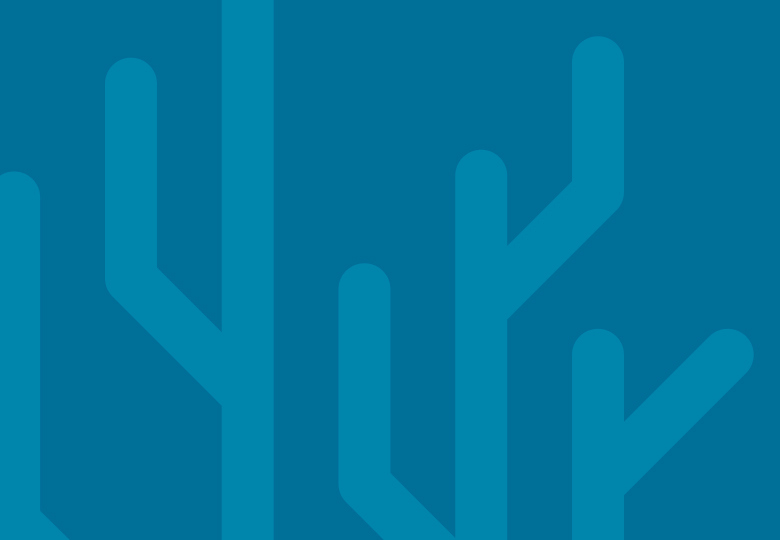 3. Revisão da Literatura

Outra perspetiva aborda a Teoria das Redes,  e afirma que consoante a posição ocupada por uma empresa na rede, assim se definirá o seu leque de oportunidades e constrangimentos e assim se desenvolverão as suas estratégias.

Segundo Santos et al. (2012) e Ibeh e Kasem (2011), a integração numa rede provavelmente irá fortalecer a competitividade das empresas no mercado internacional. Ser membro de uma rede proporciona uma variedade de benefícios técnicos, financeiros e talvez mais importante ainda, conhecimentos sobre o mercado externo possibilitando uma redução dos riscos da distância psicológica.

Henriques (2000) afirma ainda que relações potencialmente conflituosas e de interesses divergentes passam a ser vistas pelas partes como parcerias colaborativas em torno de um objetivo comum.
IMP.ID.14.2
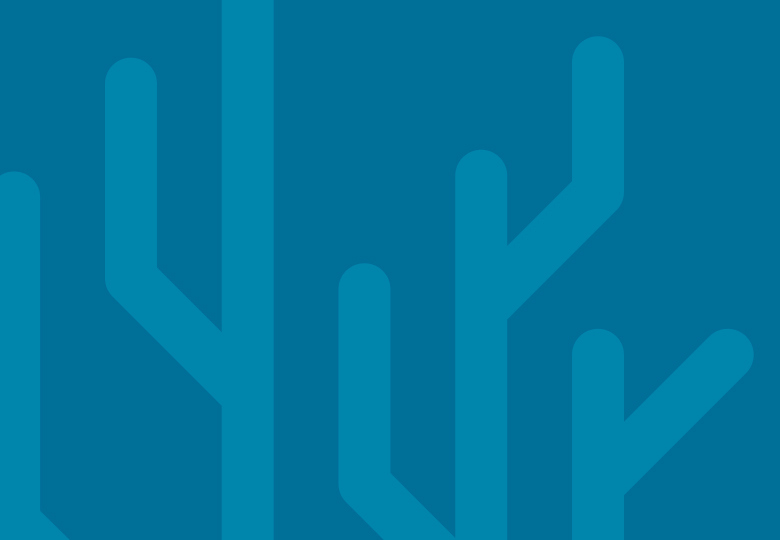 3. Revisão da Literatura

Fernhaber e Li (2013) fazem uma outra abordagem à importância do conhecimento na Teoria das Redes. Estes autores proporcionam-nos uma perspetiva diferente sobre esta teoria e que se enquadra na chamada Attention Based View (Ocasio, 1997, 2011). 

Apesar de poderem estar presentes no ambiente externo várias fontes de exposição internacional, a chamada “racionalidade limitada” da Attention-based View impede os gestores das NV de captar a informação relacionada com todas as oportunidades internacionais e de afetar a mesma quantidade de atenção às exposições internacionais. As diferentes relações de rede podem assim proporcionar aos empresários, apoio no sentido de direcionar a sua atenção para as oportunidades internacionais mais adequadas à situação de cada empresa.
IMP.ID.14.2
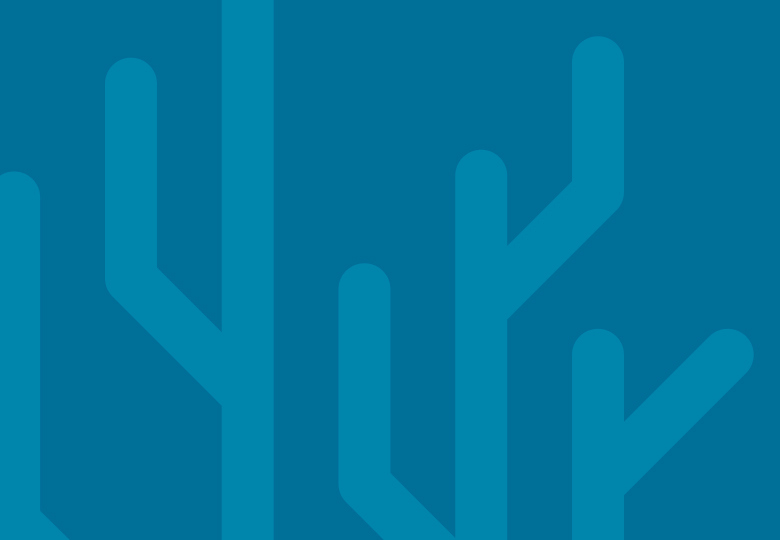 3. Revisão da Literatura

Outra perspetiva é a da motivação que direciona os empresários no sentido da internacionalização que também tem sido atribuída, como vimos, a forças externas.

Os defensores da abordagem da Ecologia Populacional argumentam que forças externas como a concorrência e também traços específicos de personalidade conduzem o empresário a procurar outras oportunidades em mercados estrangeiros.

Pesquisas sobre empreendedorismo identificaram também uma série de traços associados com os empresários, como a necessidade de realização, a propensão para assumir riscos, a auto confiança e tolerância a contextos de incerteza (Ibrahim & Ellis, 2002).
IMP.ID.14.2
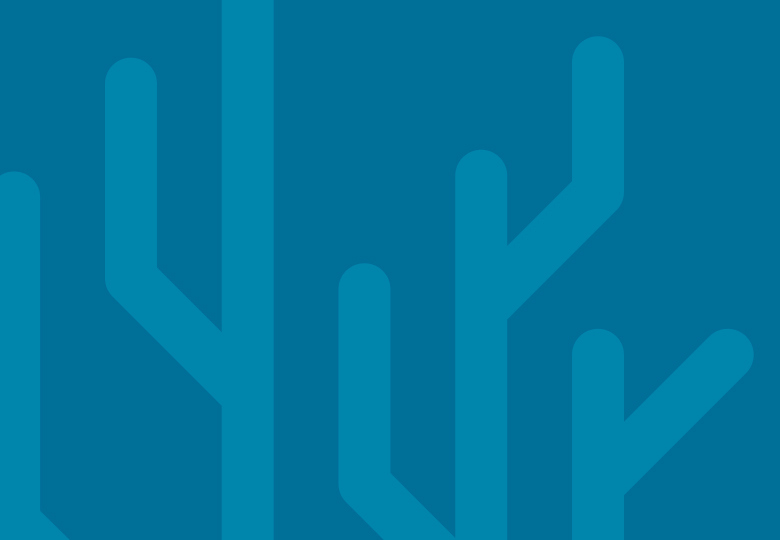 3. Revisão da Literatura

Evidências de alguns estudos empíricos revelam também que a própria dimensão e a idade da empresa tem impacto na decisão de internacionalização, nomeadamente no modo de entrada. As empresas mais jovens e mais pequenas, com falta de recursos e experiência para se aventurar em mercados estrangeiros, preferem modos de entrada com soluções partilhadas (Breda, 2010 e Fletcher & Harris, 2012).
IMP.ID.14.2
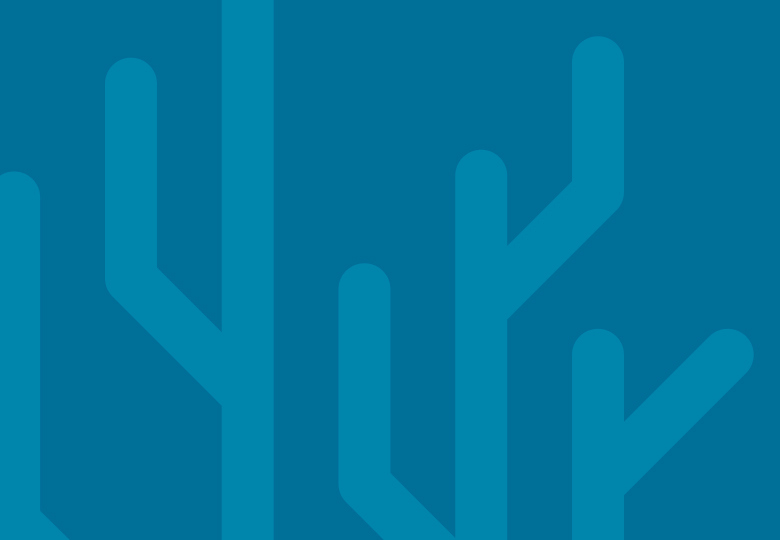 4. Metodologia

Dados

Para atingir estes objetivos utilizamos os dados de um questionário enviado para as “empresas exportadoras e/ou com interesse em exportar” da Base de Dados da AICEP - Portugal Global, em 2014 e posteriormente em 2019.
IMP.ID.14.2
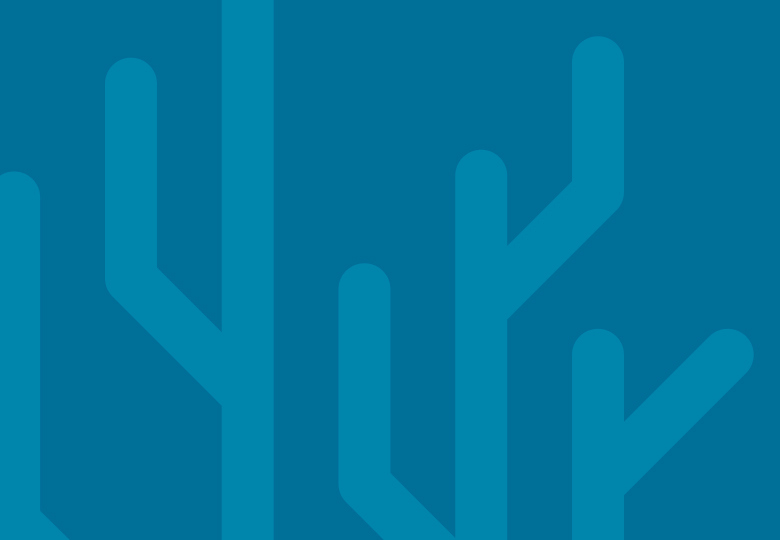 4. Metodologia

Com o intuito de atingir os objetivos a que nos propomos, decidimos testar as seguintes hipóteses de investigação, que derivamos do nosso Modelo Teórico:

H.A.: O grau de importância atribuído pelos empresários às variáveis apresentadas depende do grau de Maturidade Internacional da Empresa (internacionalização precoce (≤ 6 anos) vs internacionalização mais tardia (> 6 anos));
IMP.ID.14.2
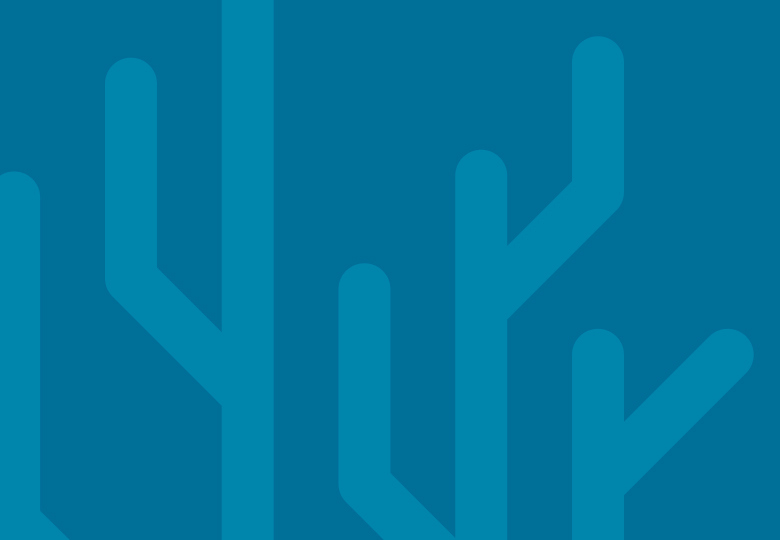 4. Metodologia
E mais concretamente:

HA.1: As empresas com internacionalização precoce, atribuem maior importância à Experiência Internacional dos Colaboradores, do que as empresas que têm uma internacionalização mais tardia;
HA.2: As empresas com internacionalização precoce, atribuem maior importância às Competências Específicas dos Colaboradores, do que as empresas que têm uma internacionalização mais tardia;
HA.3: As empresas com internacionalização precoce, atribuem maior importância às “redes relacionais”, do que as empresas que têm uma internacionalização mais tardia;
HA.4: As empresas com internacionalização precoce, atribuem maior importância à “idade da empresa”, do que as empresas que têm uma internacionalização mais tardia;
HA.5: As empresas com internacionalização precoce, atribuem maior importância à “dimensão da empresa”, do que as empresas que têm uma internacionalização mais tardia;
IMP.ID.14.2
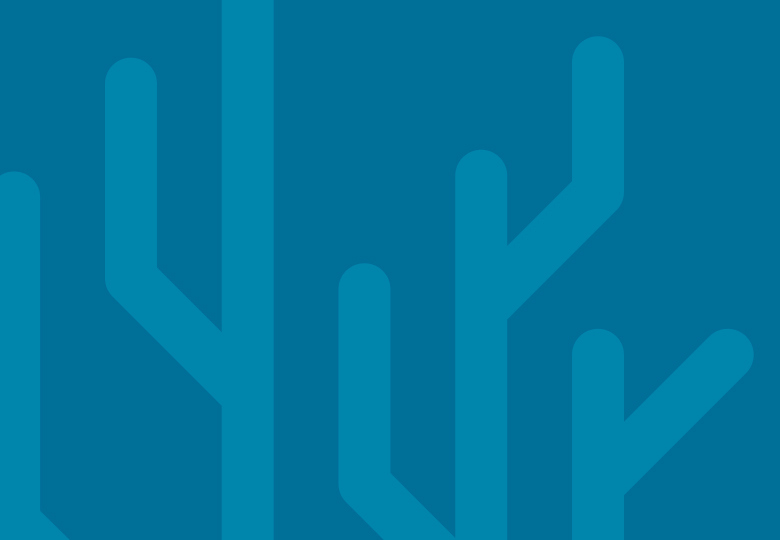 4. Metodologia

Dada a natureza da base de dados a explorar e os objetivos da pesquisa, utilizamos metodologias de Inferência Estatística Univariada 

Efetuaram-se análises inferenciais confirmatórias com Testes de hipóteses adequados às variáveis em estudo e comparações múltiplas de médias, de acordo com Marôco (2018).
IMP.ID.14.2
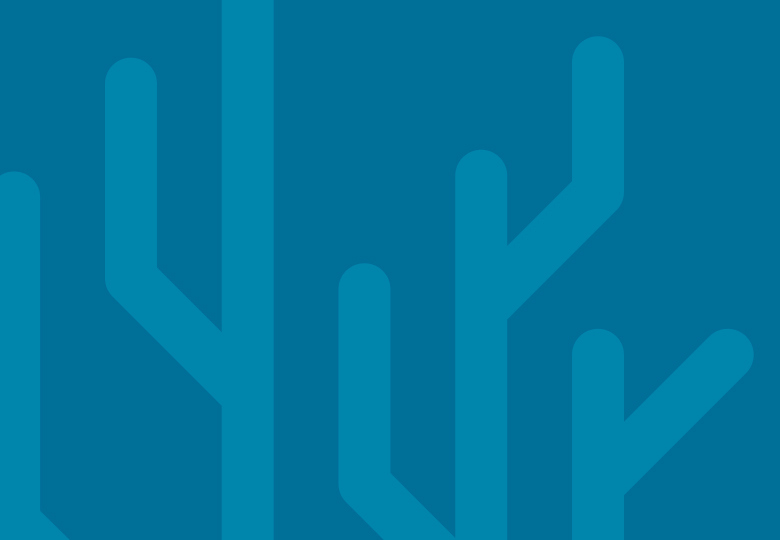 5. Resultados

ANÁLISE EXPLORATÓRIA DOS DADOS - MEDIDAS DESCRITIVAS (ANÁLISE ESTATÍSTICA SIMPLES)

Com base nas respostas obtidas ao inquérito, foi elaborado o diagrama de extremos e quartis para as duas amostras: 
“early-internationals” – grupo 1 e 
“internalização mais tardia” – grupo 2 (≥6 anos idade)

Relativamente à questão “Qual o grau de importância que atribui a cada um destes fatores para a efetivação da internacionalização da sua empresa?” colocada aos empresários e gestores inquiridos, os resultados obtidos numa escala de resposta de 1 -“nada importante” a 5- “extremamente importante”, foram os seguintes:
IMP.ID.14.2
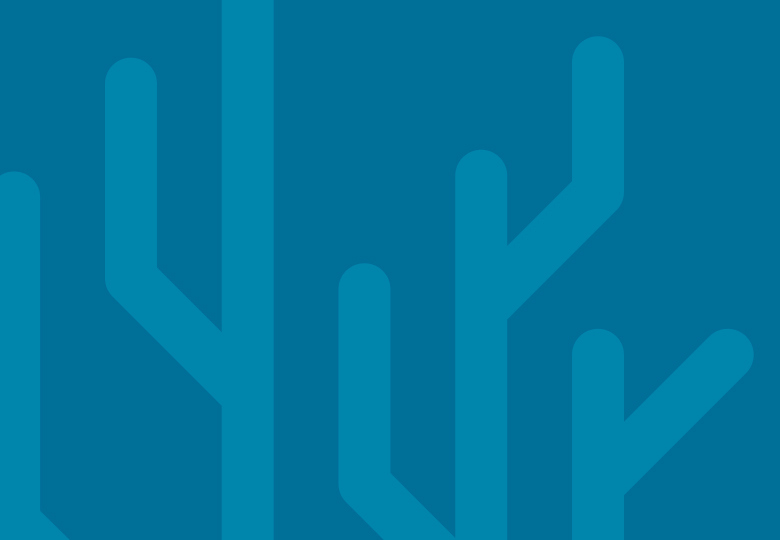 2014
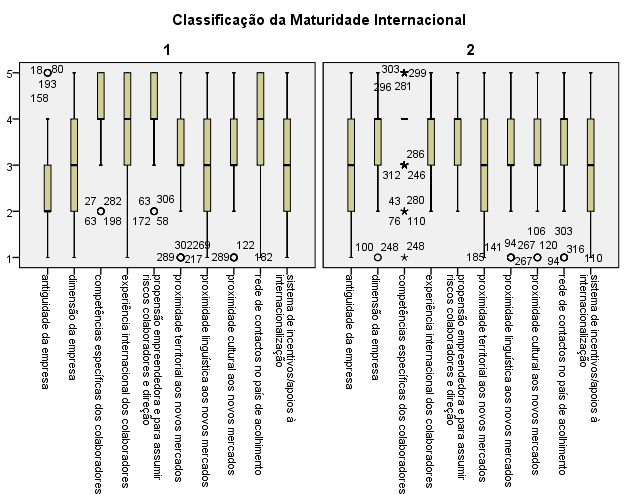 IMP.ID.14.2
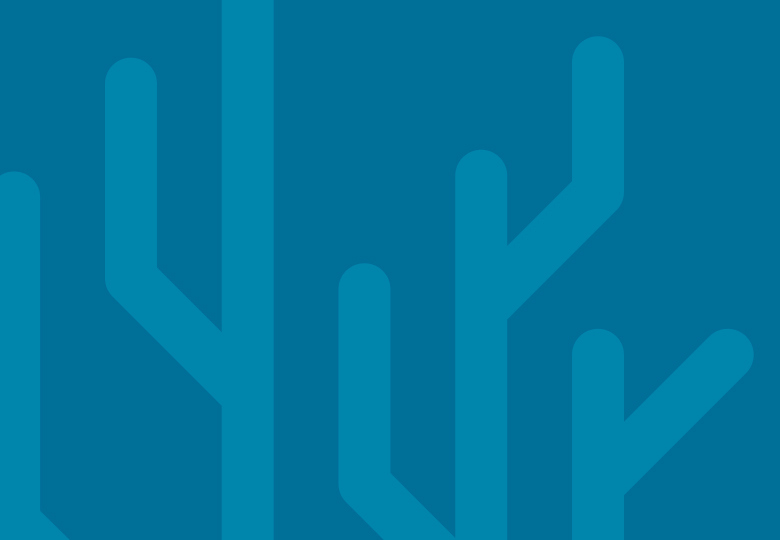 2019
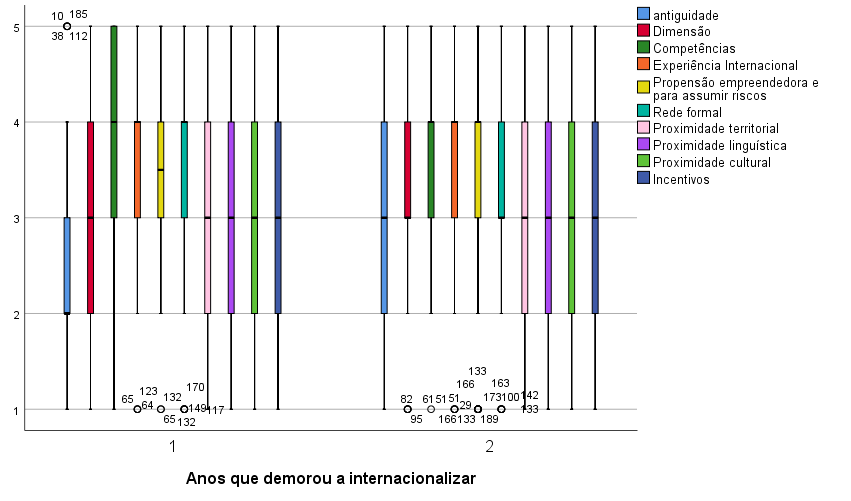 IMP.ID.14.2
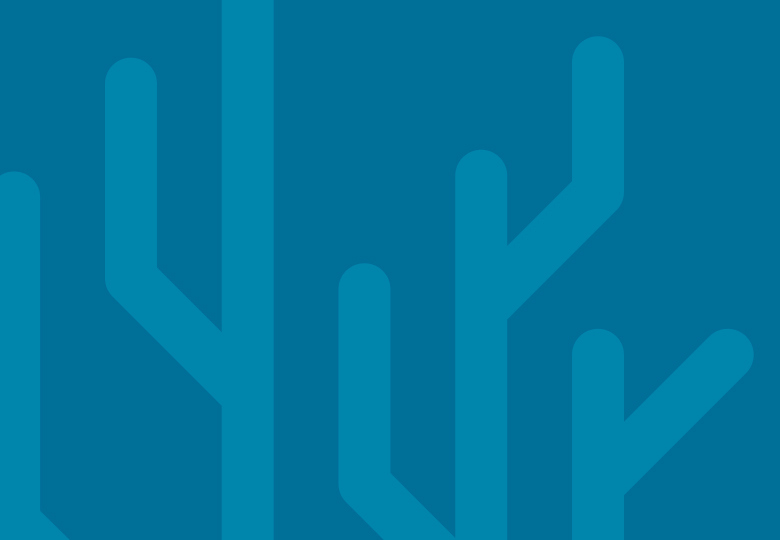 5. Resultados (2014)

TESTES NÃO PARAMÉTRICOS PARA COMPARAÇÃO DE MÉDIAS (TESTE DE WILCOXON-MANN-WHITNEY)
Com o objetivo de avaliar se a maturidade internacional afetava significativamente a opinião dos empresários quanto à importância das diferentes variáveis procedeu-se ao teste de Wilcoxon-Mann-Whitney (teste não paramétrico)
2014
IMP.ID.14.2
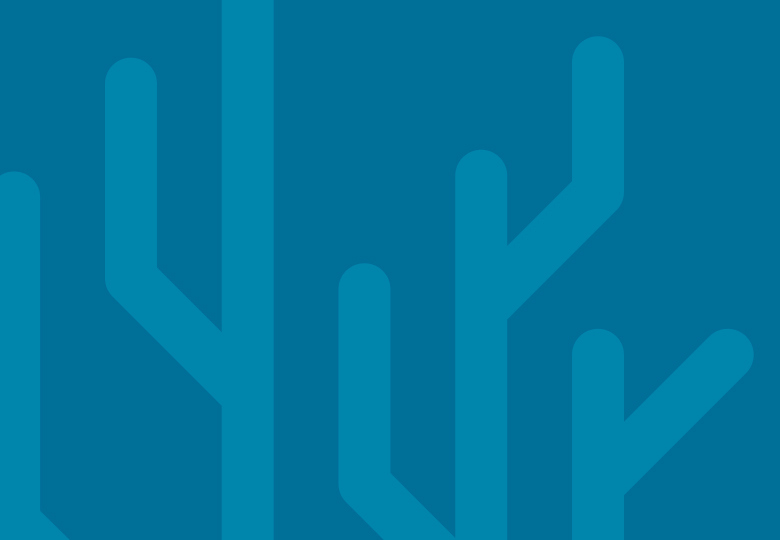 5. Resultados (2014)

O teste de Mann-Whitney para os dados de 2014, indica que ocorrem diferenças significativas entre os dois grupos de empresas para as variáveis: 
Dimensão da Empresa (p = .006), 
Antiguidade da Empresa (p = .006), 
Competências Específicas dos Colaboradores (p = .024) e 
Experiência Internacional dos Colaboradores (p = .001).

Sendo assim, procedemos depois à comparação das médias das ordens para comparação dos dois grupos de empresas.
IMP.ID.14.2
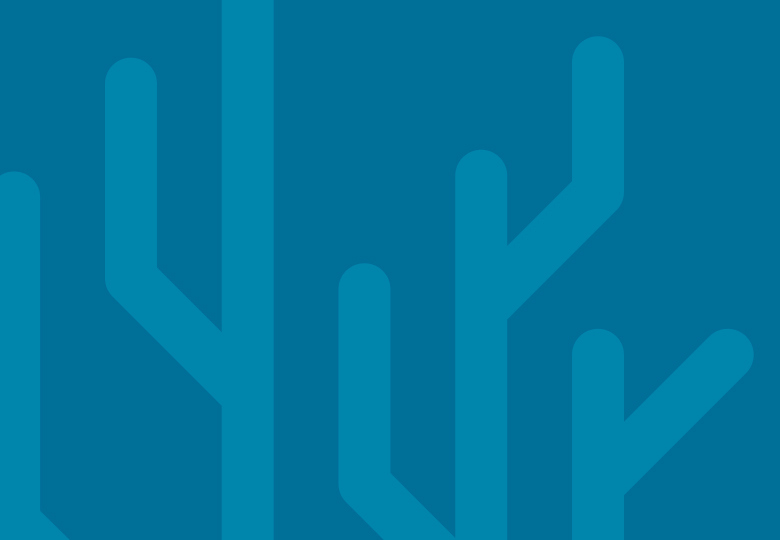 5. Resultados

Comparação das Médias das Ordens

A hipótese de que as empresas com “Internacionalização precoce” (X1) atribuem menor importância a variáveis como 
Antiguidade da Empresa e 
Dimensão da Empresa, 
e maior importância a variáveis como 
Competências Específicas dos Colaboradores e 
Experiência Internacional dos Colaboradores, 
comparativamente às empresas com “Internacionalização mais tardia” (X2),
foi avaliada pelo teste não paramétrico de Wilcoxon-Mann-Whitney, seguido da comparação das médias das ordens.
Todas as hipóteses foram confirmadas, tal como se pode comprovar pelas análises seguintes.
IMP.ID.14.2
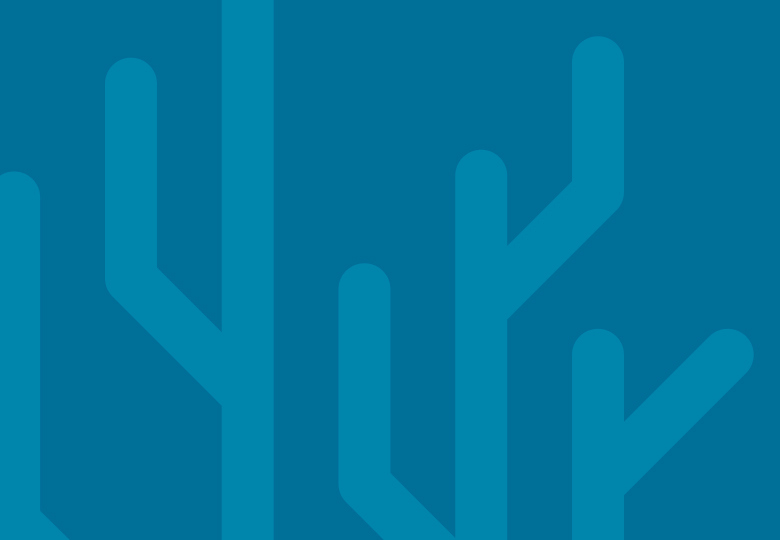 5. Resultados(2014)
IMP.ID.14.2
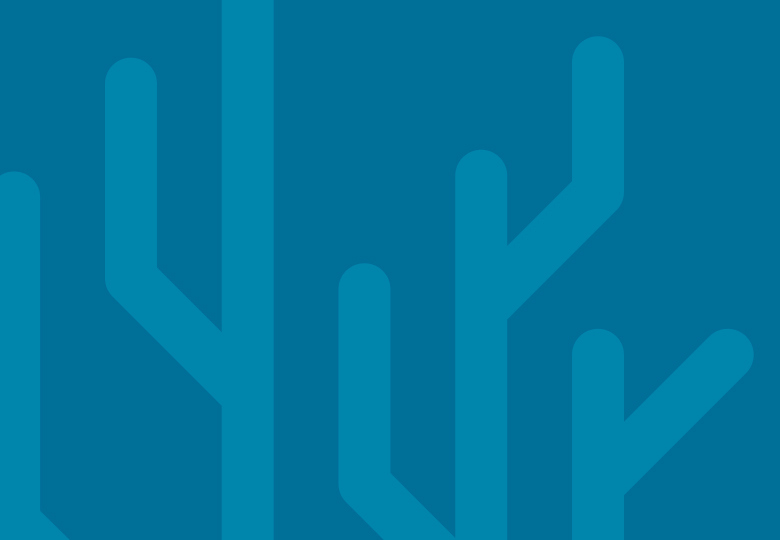 5. Resultados (2014)
2014
concluímos que o grau de importância atribuído à Antiguidade da Empresa pelas empresas com internacionalização precoce é inferior ao atribuído pelas empresas com internacionalização mais tardia;
concluímos que o grau de importância atribuído à Dimensão da Empresa pelas empresas com internacionalização precoce é inferior ao atribuído pelas empresas com internacionalização mais tardia, o que nos parece também bastante aceitável;
concluímos que o grau de importância atribuído às Competências Específicas dos Colaboradores pelas empresas com internacionalização precoce é superior ao atribuído pelas empresas com internacionalização mais tardia, tal como previmos;
concluímos que o grau de importância atribuído à Experiência Internacional dos Colaboradores pelas empresas com internacionalização precoce é superior ao atribuído pelas empresas com internacionalização mais tardia, tal como inicialmente previsto.
IMP.ID.14.2
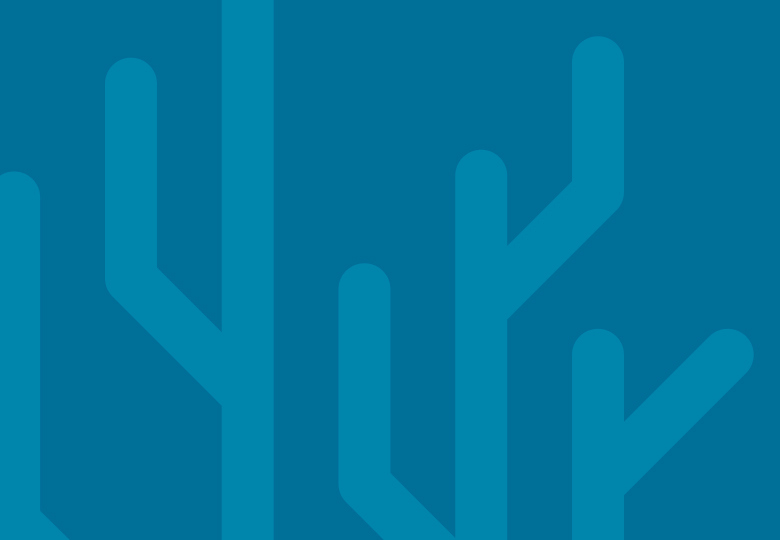 5. Resultados (2019)

TESTES NÃO PARAMÉTRICOS PARA COMPARAÇÃO DE MÉDIAS (TESTE DE WILCOXON-MANN-WHITNEY)
2019
IMP.ID.14.2
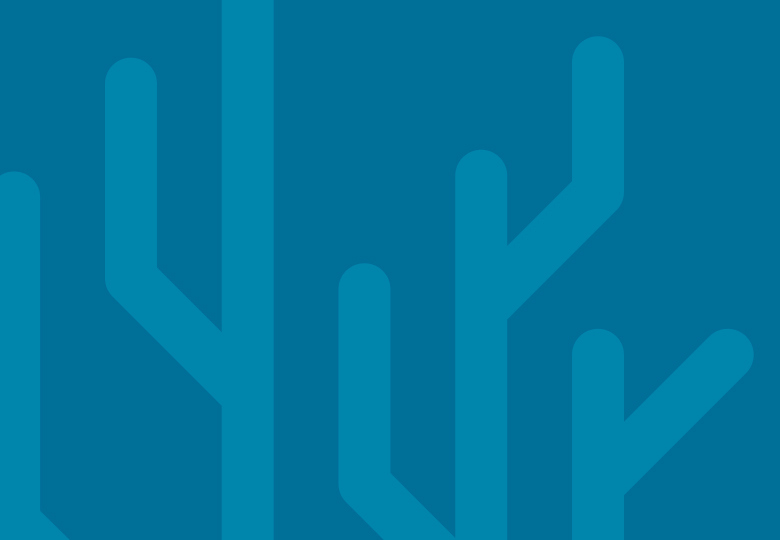 5. Resultados (2019)

O teste de Mann-Whitney agora para os dados de 2019, indica que ocorrem diferenças significativas entre os dois grupos de empresas apenas para as variáveis:
Dimensão da Empresa (p = .001), 
Antiguidade da Empresa (p = .034), tal como se pode verificar na tabela anterior. 
No entanto o resultado da “Experiência Internacional” = 0,047, pode denunciar alguma diferença entre os dois grupos, que confirmaremos a seguir.

Sendo assim, procederemos agora a comparações das médias das ordens para comparação dos dois grupos de empresas.
IMP.ID.14.2
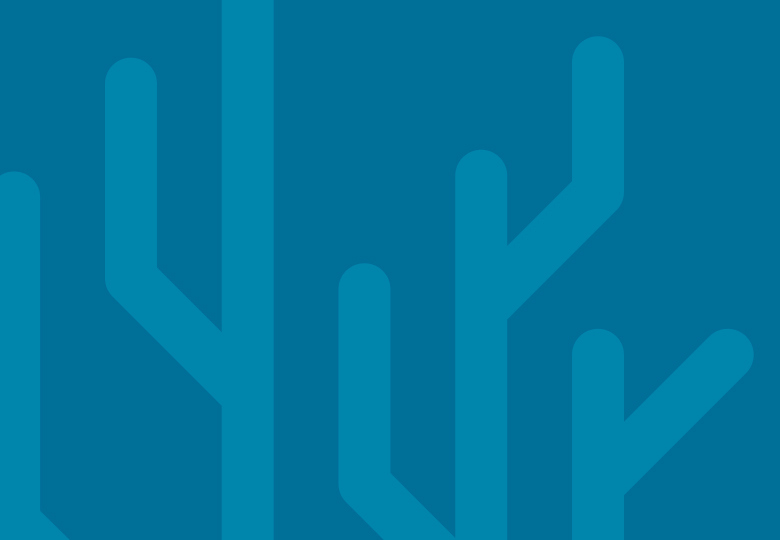 5. Resultados (2019)
IMP.ID.14.2
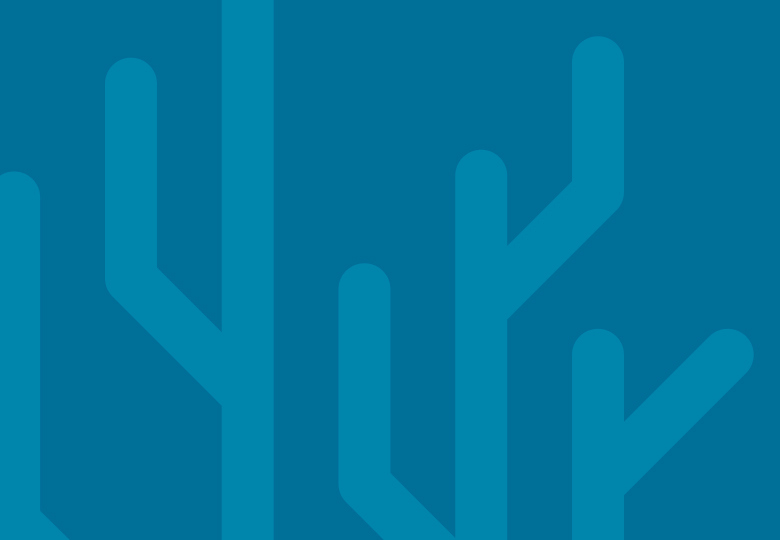 5. Resultados (2019)
2019

concluímos que o grau de importância atribuído à Antiguidade da Empresa pelas empresas com internacionalização precoce é inferior ao atribuído pelas empresas com internacionalização mais tardia, tal como acontecia em 2014.
concluímos que o grau de importância atribuído à Dimensão da Empresa pelas empresas com internacionalização precoce é inferior ao atribuído pelas empresas com internacionalização mais tardia, tal como em 2014.
concluímos que o grau de importância atribuído à Experiência Internacional dos Colaboradores pelas empresas com internacionalização precoce é superior ao atribuído pelas empresas com internacionalização mais tardia, também de acordo com o nosso Modelo Teórico e alinhado com os resultados de 2014.
IMP.ID.14.2
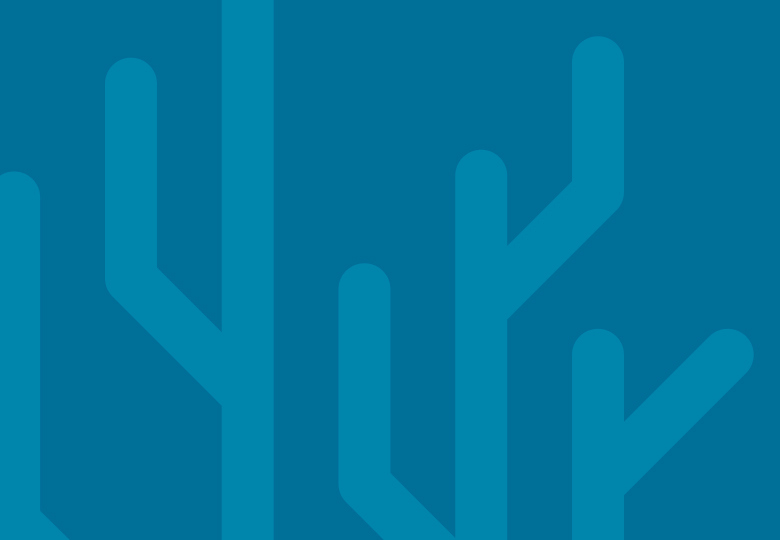 6. Conclusões
Conseguimos comprovar que:
Os empresários, principalmente os “early internationals” não valorizam nem a “antiguidade da empresa” nem a sua “dimensão” (2014 e 2019) como um fator indutor importante para a internacionalização das empresas.
Todos valorizam muito fatores como a experiência internacional, as competências específicas dos colaboradores e as redes relacionais, tanto em 2014 como em 2019.
Nota-se, no entanto, em 2019, um esbatimento de algumas destas diferenças entre os “early internationals” e os “não early-internationals”, 
podendo significar que todos os empresários, mais experientes ou menos, validam as variáveis escolhidas como indutoras da internacionalização, ou que encontram agora, no período pós-crise, menos dificuldades, mesmo com pouca experiência internacional.
IMP.ID.14.2
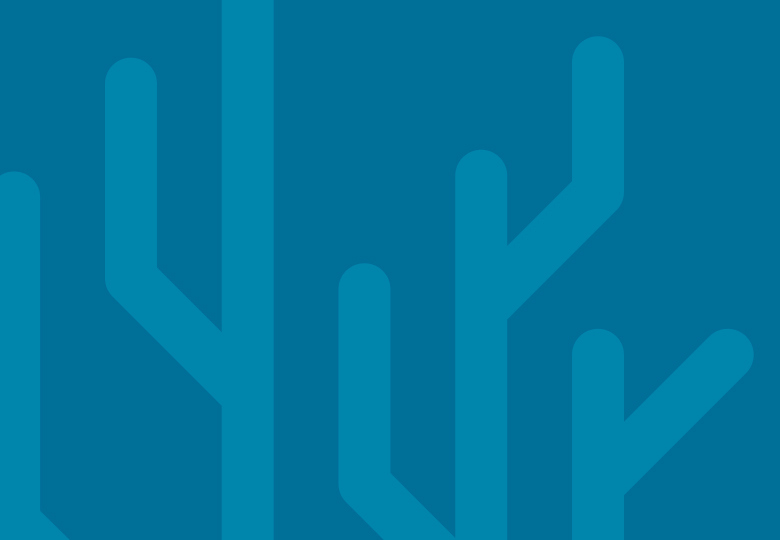 7. Agradecimentos

“Este trabalho é financiado pelo FEDER no âmbito do programa COMPETE 2020 e por fundos nacionais - PORTUGAL 2020. Projeto IEcPBI – Ecossistema Interativo para a Internacionalização das Empresas Portuguesas - POCI-01-0145-FEDER-032139”
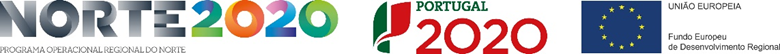 IMP.ID.14.2